Marco Farina	                                                    Enrico Maria Di Santo
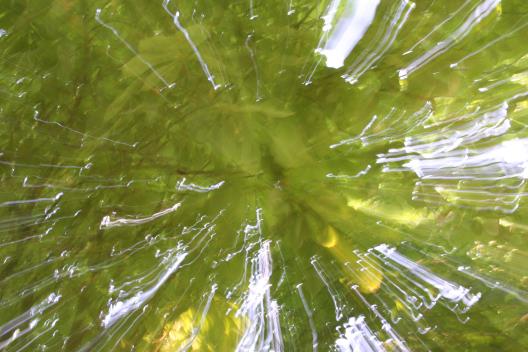 … disegnare con la luce…
- Dove sei?
- Qui…, fra le luci, i colori e le ombre della… Vita
Dedicato ai nostri cari nonni
Disegnare con la luce
“Fotografare” è verbo che deriva dal greco e sta per “Disegnare con la luce”.
Mai termine è stato più appropriato per descrivere le meravigliose tracce che, prima, la luce imprimeva sulla pellicola fotografica e che, ora, lascia su un qualsivoglia sensore a tecnologia digitale.
Anche se, un mio fraterno amico, Natalino, continua, giustamente, ad affermare, che le fotografie vanno scattate solo su pellicola, noi abbiamo usato, ahimè, con grande soddisfazione, anche  fotocamere digitali e, orrore, anche il telefonino, la videocamera, la ‘compattina’, una scatola di scarpe o,  in definitiva, qualsiasi cosa sia stata capace di restituire un’immagine, ma non una qualsiasi…
Ogni scatto di questo piccolo album doveva essere  irrepetibile perché in sintonia con l’unicità dell’attimo, sempre pienamente gustato, e con il nostro stato d’animo.  
Speriamo che le nostre foto vi affascinino, almeno un po’.
Marco ed Enrico Maria
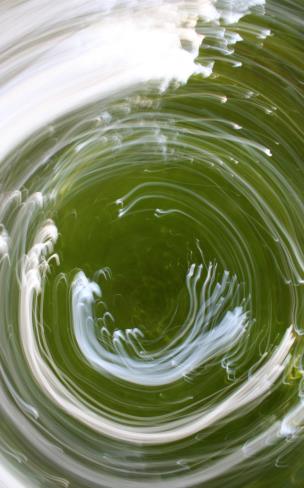 Amore
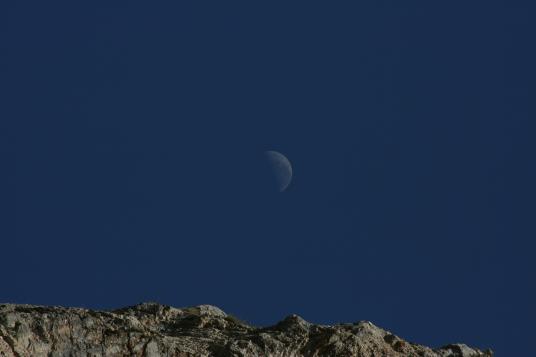 - Dove sei, Amore…
dove posso trovarti?

- Mi troverai facilmente…
sono qui ad aspettarti,
proprio nel punto 
ove la fredda terra 
stringe le calde mani 
del cielo!
Amicizia
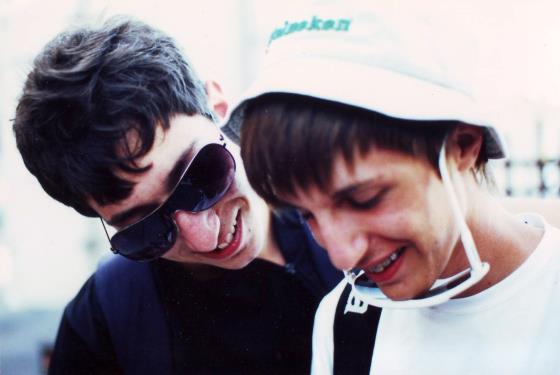 Dove sei, Amicizia, non so riconoscerti!

- Sono qui, 
a me piacciono 
i bravi ragazzi 
che sorridono, 
all’unisono, 
felici.
Noia
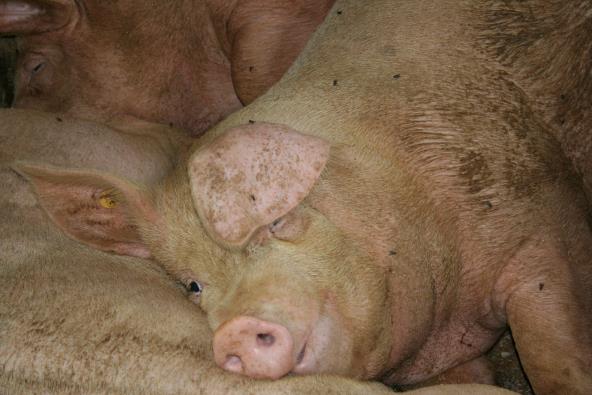 - Dove sei, Noia?
- Qui, vicino a te, purtroppo…Alzati!
Sincerità
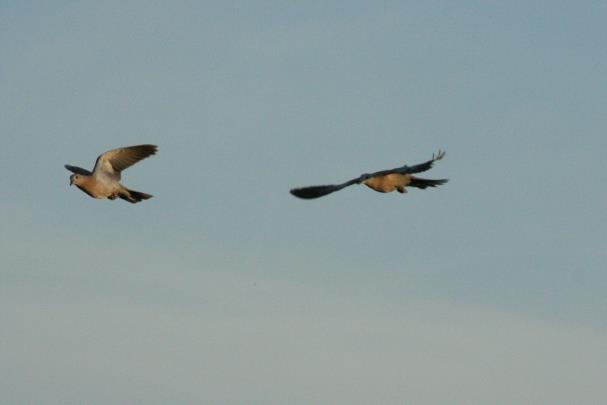 - Dove sei, Sincerità?
Quiiii, guarda in alto!  Riesco a volare!
Disperazione
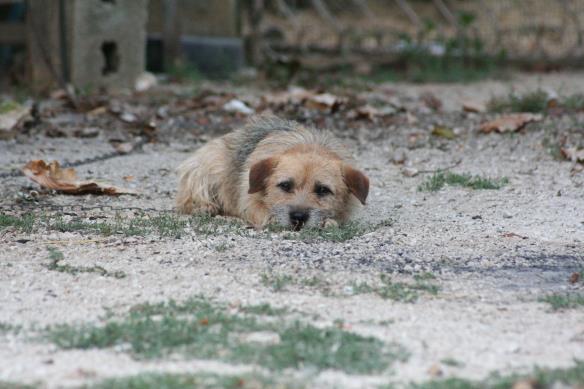 - Dove sei, Disperazione?
- Possibile che tu non mi veda? … Liberami!
Natura
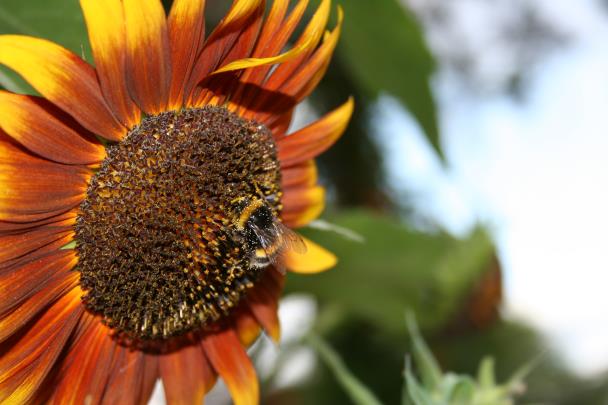 - Dove sei, Natura?
- Anche e soprattutto nel grande miracolo della Vita!
Dolcezza
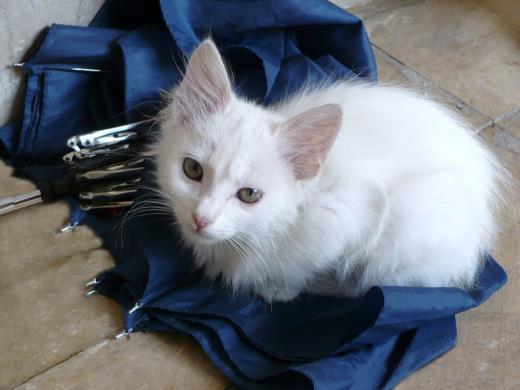 Dove sei, Dolcezza?

- Su di un vecchio
ombrello!
Chiarezza
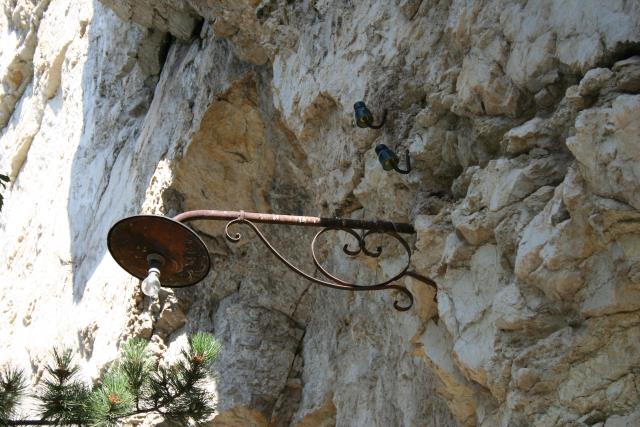 - Dove sei, Chiarezza?
- Qui, arrampicata su una scoscesa parete di roccia!
Assistenza
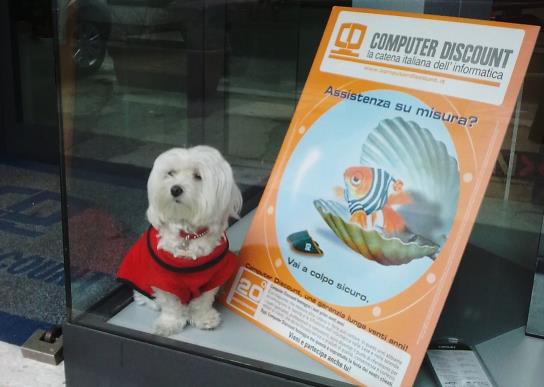 - Dove sei, Assistenza?
- Qui, ma non è bello pavoneggiarsi in una vetrina!
Famiglia
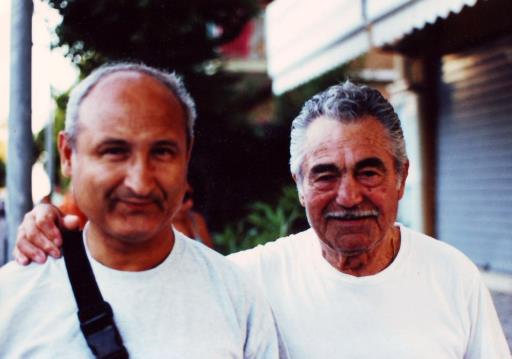 - Dove sei, Famiglia?
- Qui, ho una mano sulla tua spalla!
Dio
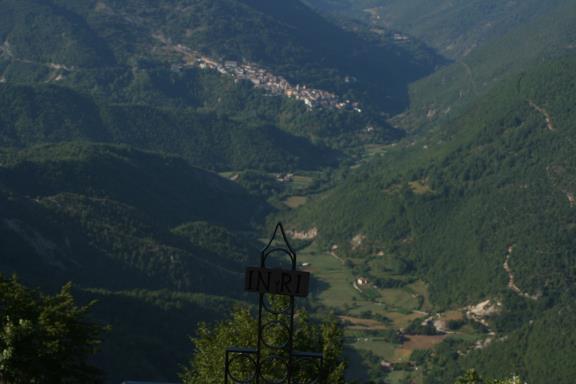 - Dove sei, Dio?
- Fra i disperati ed i pellegrini!
Felicità
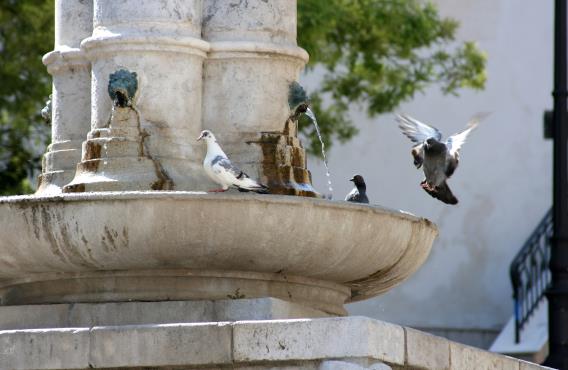 - Dove sei, Felicità?
- Nell’acqua che sgorga da un’antica fontana!
Fratellanza
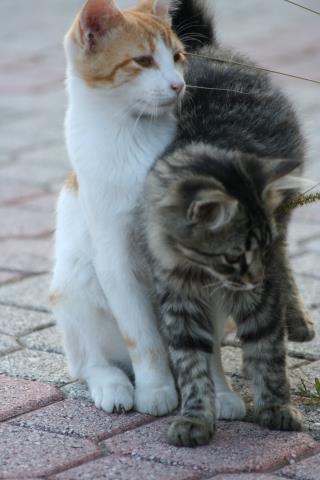 - Dove sei, Fratellanza?
- Miaoooooo!
Gli scatti di Marco Farina
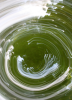 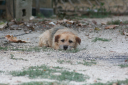 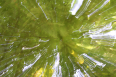 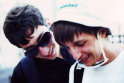 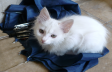 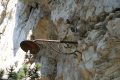 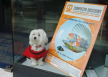 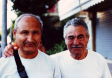 Gli scatti di Enrico Maria Di Santo
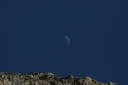 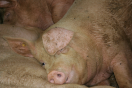 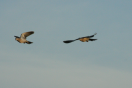 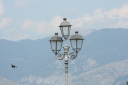 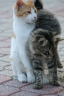 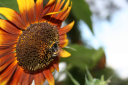 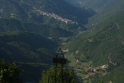 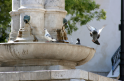